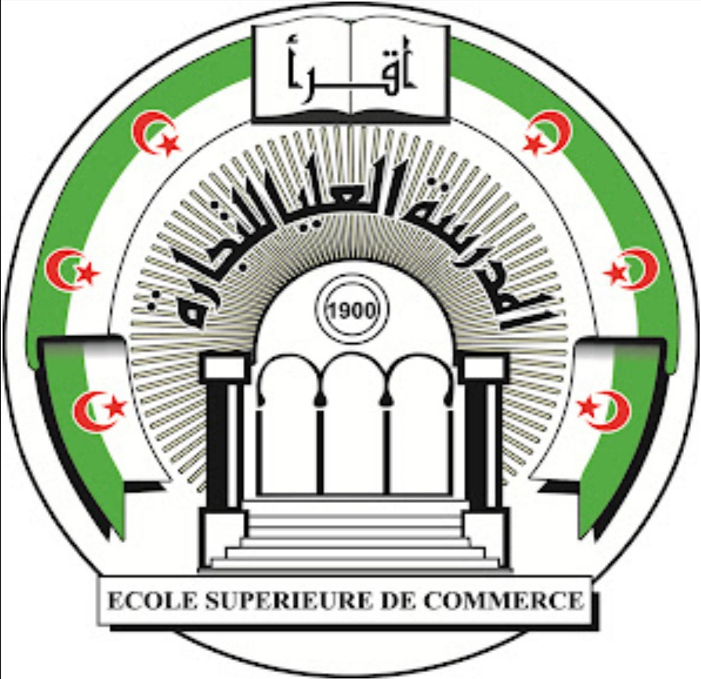 MINISTÈRE DE L’ENSEIGNEMENT SUPÉRIEUR ET DE LA RECHERCHE SCIENTIFIQUEÉCOLE SUPERIEURE DE COMMERCE KOLEA
Mémoire de fin de cycle en vue de l’obtention d’un Master en Sciences Financières et Comptabilité
Option : FINANCE D’ENTREPRISE
Thème :
L’accompagnement et le financement des PME par le Capital-Investissement Cas : SOFINANCE
Présenté par :                                                    Encadré par :                                                                 Les membres du jury:
       MOKNINE Aya                                             Pr. AZOUANI Nacer                                                     Pr. TARI Mohamed Larbi
                                                                                                                                                                             Dr. ABDELMALEK Hanane                                   
                                                                                  Année universitaire: 2022/ 2023
[Speaker Notes: je tiens tout d'abord à remercier les membres du jury Mr le président professeur TARI Mohamed Larbi avec qui j’ai eu l’honeur de faire partie de ses étudiants et Mme l’examinatrice docteur ABDELMALEK pour l'intérêt que vous avez bien voulu porter à mon travail en acceptant de participer à cette soutenance.
je remercie également mon encadrant Mr AZOUANI pour son aide et ses conseils pendant la  réalisation de mon mémoire. Et enfin je remercie ma famille, ma belle famille et mes amis pour leur présence aujourd’hui. 
Cher public, j’ai l’honneur de vous présenter le contenu du sujet de mon mémoire qui a pour intitulé « l’accompagnement et le financement des PME par le Capital-investissement cas SOFINANCE »]
Interêt et contexte du sujet
Les déficultés rencontrées par les PME pour accéder aux financements traditionnels.
L’apparition du capital investissement en offrant aux PME une alternative de financement et d’accompagnement.
Le rôle fondamental des PME dans le processus de développement économique et social à travers leur contribution à la croissance et à la création de l'emploi.
[Speaker Notes: Le choix de ce thème a été motivé tout d’abord par notre ambition de proposer à nos PME algériennes les modes de financements alternatifs, ainsi, au vu de la spécificité du CI et l’adéquation de ce type de financement pour elles.
Étant donné le rôle crucial des PME dans le processus de développement économique et social, il est néanmoins constaté qu'elles rencontrent des difficultés pour accéder aux sources de financement traditionnelles en raison de leurs caractéristiques liées à leur taille, à l’asymétrie d’information, à l’insuffisance voire même l’absence de garanties.
Dans ce contexte, le CI peut constituer une voie de financement alternative pour ses entreprises confrontés aux contraintes.
Ce dernier constitue un mode de financement par fonds propres sous forme d’une prise de participation minoritaire et de façon temporaire dans des ENTREPRISES non cotés dont l’objectif est de dégager des plus-values  en offrant à la fois des capitaux ainsi qu’un accompagnement stratégique.]
Objectifs:
Démontrer la spécificité du capital investissement
Expliquer l’enchainnement d’une prise de participation
montrer l’importance du capital investissement dans le financement et l’accompagnement des PME
[Speaker Notes: Nos objectifs sont: de démontrer la spécificité du capital investissement
D’expliquer l’enchainnement d’une prise de participation
Et de montrer l’importance du capital investissement dans le financement et l’accompagnement des PME]
Problématique
Comment le capital investissement peut être une source de financement alternative pour les PME en Algérie ? Et comment peut-il les accompagner ?
Quelles-sont les principales sources de financement qui sont mises à la disposition des PME en Algérie ?
Qu’est-ce qui différencie le C-I des autres modes de financement ?
Quelles sont les méthodes d’application utilisées par les sociétés du capital investissement dans l’accompagnement et le financement des PME algérienne ?
[Speaker Notes: Dans le cadre de ma recherche, j’ai identifié une problématique centrale qui est: Comment le capital investissement peut être une source de financement alternative pour les PME en Algérie ? Et comment peut-il les accompagner ?
Pour pouvoir répondre à cette problématique, j'ai élaboré les questions subsidiaires suivantes : 
Quelles-sont les principales sources de financement qui sont mises à la disposition des PME en Algérie ?
Qu’est-ce qui différencie le C-I des autres modes de financement ?
Quelles sont les méthodes d’application utilisées par les sociétés du capital investissement dans l’accompagnement et le financement des PME algérienne ?]
Hypothèses
H1: Il existe deux sources de financement: le financement interne et le financement externe.

H2: Le C-I se distingue des autres modes de financement par sa logique, la diversité de ses métiers et surtout son mode opératoire.

H3: Les SCI contribuent au renforcement des structures financières des entreprises ainsi qu’à leur gestion à travers le consulting et l’accompagnement.
[Speaker Notes: Pour répondre à ces interrogations nous proposons les hypothèses suivantes :]
Méthodologie
Approche descriptive
Approche analytique
Consultation des ouvrages, des travaux universitaires, des articles et des sites internet pour  la présentation du cadre théorique de l’étude.
pour la réalisation d’une étude de deux cas pratiques illustrant les différentes démarches prises par la SCI afin de financer et accompagner les PME et pour l’identification de sa valeur ajoutée aux PME ciblées lors de son accompagnement.
[Speaker Notes: Pour mener à bien la recherche, on a utilisé deux approches : la 1ère est descriptive à travers : la Consultation des ouvrages, des travaux universitaires, des articles et des sites internet pour  la présentation du cadre théorique de l’étude.
la  2ème est analytique : pour la réalisation de l’étude de cas pratiques illustrant les différentes démarches prises par la SCI afin de financer et accompagner les PME et pour l’identification de sa valeur ajoutée aux PME ciblées lors de son accompagnement.]
Plan de travail
Les Petites et Moyennes Entreprises et leur financement
Accompagnement et financement des PME par le Capital Investissement
Chapitre 1
Chapitre 2
02
01
La pratique de l’accompagnement et le financement des                                                                         PME par la société de capital investissement SOFINANCE
03
Chapitre 3
[Speaker Notes: Permettez-moi de vous présenter le plan de travail de ma recherche, qui est divisé en trois chapitres]
Chapitre 1: Les Petites et Moyennes Entreprises et leur financement
Section 1: Généralités sur les PME
Section 2: Gouvernance et performance des PME
Section 3: Le financement des PME
[Speaker Notes: Dans le 1er chapitre, j'ai divisé les sections de la manière suivante pour aborder les différents aspects liés aux PME, à leur gouvernance, à leur performance et à leur financement]
Chapitre 2: Accompagnement et financement des PME par le Capital Investissement
Section 1: Le C-I : une activité d’intermédiation spécifique
Section 2: Processus du C-I
Section 3: stratégies des SCI dans le cadre d’accompagnement des PME
[Speaker Notes: Dans le 2ème chapitre, j'ai organisé les sections de la manière suivante pour explorer les différents aspects liés au C-I en tant qu'activité spécifique, au processus du capital-investissement et aux stratégies mises en œuvre par les SCI pour accompagner les PME]
Chapitre 3: La pratique de l’accompagnement et le financement des PME par la SCI SOFINANCE
Section 3: Le financement et l’accompagnement d’une entreprise en phase de développement cas: SARL Y
Section 1: Présentation et analyse chiffrée de SOFINANCE
Section 2: Le financement et l’accompagnement d’une entreprise en  phase de création cas: EURL X
[Speaker Notes: Pour le 3ème chapitre intitulé la pratique de l’accompagnement et le financement des PME par la SCI SOFINANCE, je l’ai divisé en 3 sections la 1ère étant la présentation et l’analyse chifffré de SOFINANCE, la 2ème section traite un cas de financement et accompagnement d’une entreprise en phase de création et la dernière section traite un cas de financement d’une entreprise en phase de développement.]
Financements des PME




Gestion des fonds d’investissements des wilayas



Ingénierie financière
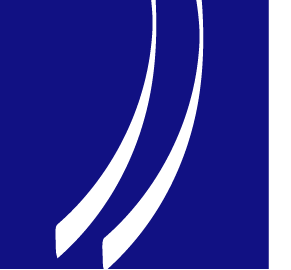 1. Présentation de SOFINANCE
Objet social
La sociétéFinancièred’investissements,de participations etde placement  par abréviation « SOFINANCE » est un établissement financier,doté d’un statut de Société par actions et d’un capital social de       10 000 000 000 DA .
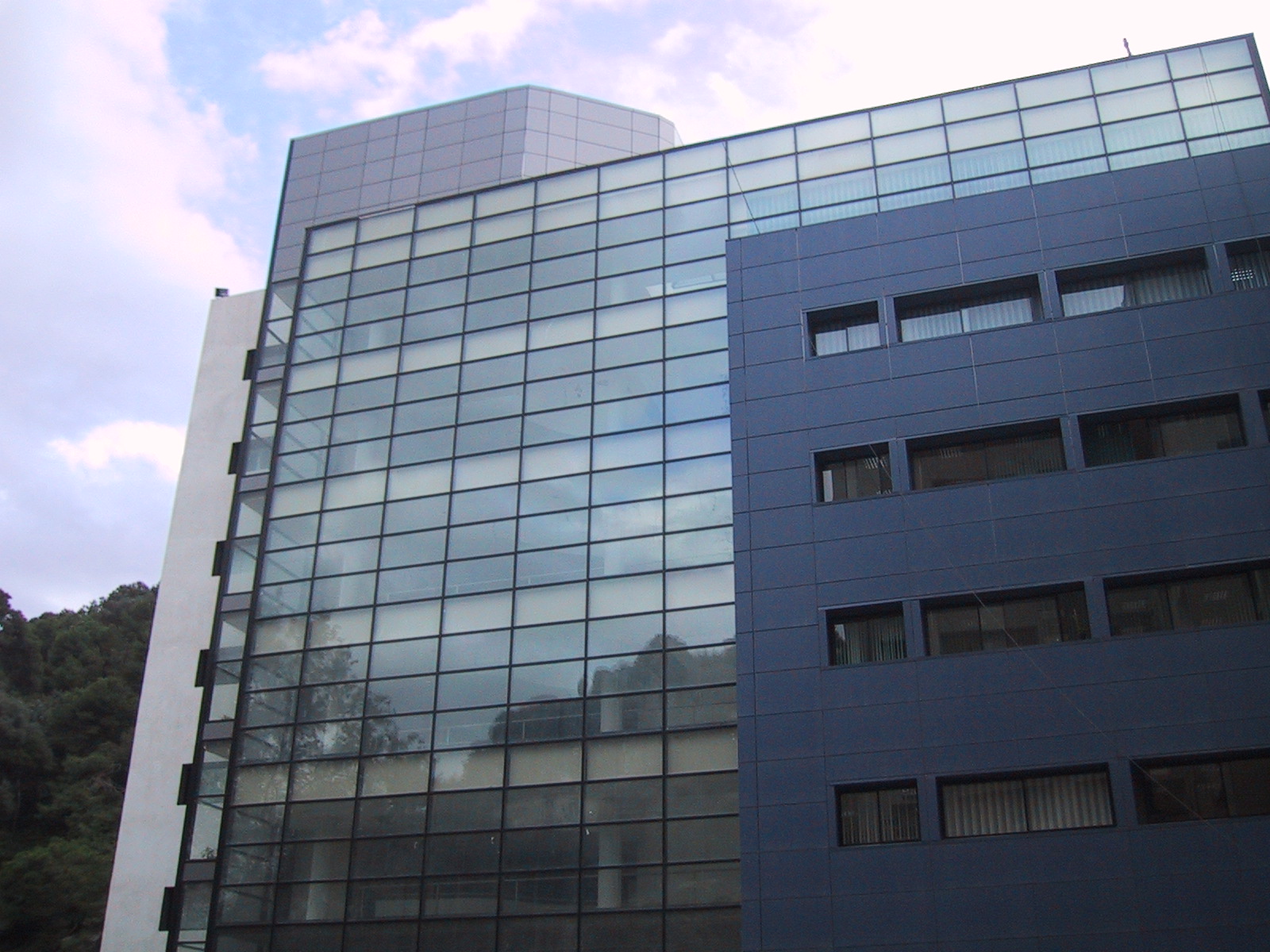 [Speaker Notes: Permettez-moi de vous présenter l'organisme d'accueil où je fais mon stage pour une trentaine de jours
La société Financière d’investissements, de participations et de placement  par abréviation « SOFINANCE » 
Elle a comme objet social de mettre en place tout type de financement au profit des PME, la gestion des FIW pour le compte de trésor public et assurer les prestations d’ingénierie financière
notre intérêt s'est porté sur la direction des participations et de l'ingénierie financière dont nous avons eu l’opportinuté de traiter deux dossiers de prise participation.]
2. Procédures d’une prise de participation
[Speaker Notes: Nous avons abordé les différentes procédures suivies par SOFINANCE lors d’un traitement d’un dossier de prise de participation dont on peut les résumer comme suit:]
3. L’accompagnement et le financement de l’EURL X “ Capital-Création”
3.1 Présentation de projet
Le projet consiste en la réalisation d’un centre de diagnostic médical et d’analyse à TIARET.

Capital social : 100 000 DA,
Date de création : 11/12/2013 
Activité : la consultation médicale, analyse et radiologie.

Objet de demande : une prise de participation pour un montant de 74 MDA destinée à l’acquisition des équipements pour le centre et son agencement, ainsi qu’à la constitution d’un fonds de roulement de départ.

Date d’entrée de SOFINANCE : 3ème trimestre 2015.
Date de sortie: 2022.
[Speaker Notes: Pour le 1er cas qu’on a traité, SOFINANCE a été sollicité pour accompagner une entreprise en phase de création appelée EURL X dans sa recherche de financement et dans la mise en place d'une stratégie de croissance. Le projet consiste en la réalisation d’un centre de diagnostic médical, d’analyse et de radiologie. Sa demande porte sur une prise de participation pour un montant de 74 MDA destinée à l’acquisition des équipements pour le centre et son agencement, ainsi qu’à la constitution d’un fonds de roulement de départ. La date d’entrée était prévu pour le 3ème trimestre 2015 et la sortie en 2022.]
3.2. La configuration de l’association
[Speaker Notes: le promoteur a apporté la plus grande part de l'association qui représente 71.16% du capital social
 et SOFINANCE a fait une contribution de 28,84% du capital social. cela démontre l'engagement financier et l'intérêt de SOFINANCE dans le succès et le développement de l’entreprise]
3.3. Analyse de la rentabilité du projet
Figure n°1: Evolution de résultat net prévisionnel, cash flows et cash flows actualisés cumulés.
VAN = 8 256 609 DA > 0. 

TRI = 8% = k taux de rentabilité minimum exigé par la SOFINANCE
Source: réalisé par nos soins à partir des données de SOFINANCE
[Speaker Notes: Pour analyser la rentabilité du projet nous avons abordé le calcul du cash flows prévisionnels pour enfin arriver au calcul de la VAN et le TRI qui nous donne une VAN de 8 256 609 DA > 0.  et un TRI = 8% = k taux de rentabilité minimum exigé par la SOFINANCE, Cela renforce la viabilité et la faisabilité financière du projet.
Nous avons présenté les résultats du calcul dans le graphe suivant: qui représente l’évolution des résultats nets prévisionnels, cash flow et cumul cash flow actualisés durant la période de participation, constatant pour les 3 variables ont une progression positive cela indique que l’entreprise a réussi à générer des bénéfice et à améliorer sa rentabilité financière, ceci grâce à l’apport financier et stratégique et l'accompagnement  de l’entreprise par SOFINANCE]
3.4. Valeur de l’EURL X à l’entrée et à la sortie par la méthode DCF
La valeur de l’entreprise à l’entrée (2015) est : 252 692 000 DA.
Source: réalisé par nos soins à partir des données de SOFINANCE
[Speaker Notes: Après la valorisation de l’entreprise à l’entrée (en 2015) et à la sortie (en 2022) par la méthode DCF, nous avons trouvé qu’elle a réalisé une plus value de 56 329 723 DA
Cela met en évidence l'expertise concrète de SOFINANCE dans l'accompagnement des PME, ainsi que l'impact positif qu'elle a eu sur la croissance et le développement de l’EURL X.]
3.5. les principales actions menées par SOFINANCE dans l’EURL X
Analyse du projet
Conseils stratégiques
Réseau de contacts
Financement
Gestion financière
Accompagnement opérationnel
[Speaker Notes: La présentation de ce cas nous permet de prendre conscience des compétences et des réalisations remarquables de SOFINANCE dans le domaine de l'ingénierie financière et de la prise de participation, et parmi ses principales actions dans l’EURL X:…]
4. L’accompagnement et le financement de la SARL Y “ capital développement”
4.1 Présentation de projet
Date de création : 2004

Capital social : 20 000 000 DA
Activité principale : services de télécommunications.

Nouveau projet : consiste à la réalisation d’une unité de production de panneaux solaires.
Objet de demande : une prise de participation pour un montant de 200 MDA destinée à financer la construction et l’acquisition des équipements locaux.
Date d’entrée de SOFINANCE : 3ème trimestre 2018
Date d’entrée en exploitation de nouveau projet : 2020
Date de sortie: 2025
[Speaker Notes: Pour le 2ème cas qui représente une prise de participation dans une Entreprises en phase de développement, qui fournit des services en télécommunications et elle veut diversifier sa nature d’activité, en réalisant une nouvelle unité de production de panneaux solaires. 
Sa demande porte sur une prise de participation pour un montant de 200 MDA distinée à financer la construction et l’aqcuisition des équipements locaux.
 La date d’entrée était prévu POUR LE 3ème trimestre 2018 et la sortie en 2025]
4.2. La configuration de l’association
[Speaker Notes: La SARL Y détient une part de 66,04% du capital social et SOFINANCE a également fait une contribution significative de 33,96% du capital social
ce qui signifie que SOFINANCE peut jouer un rôle actif dans les décisions stratégiques et la gestion du projet]
4.3. Analyse de la rentabilité du projet
VAN = 29 756 390 DA > 0. 
Une VAN positive indique que le projet est favorable et peut être considéré comme une bonne opportunité d'investissement.
                                                                            
TRI = 20% > k= 8%  
Le TRI est supérieur au taux de rendement minimum exigé par SOFINANCE, ce qui suggère que le projet est rentable.
[Speaker Notes: Pour analyser la rentabilité de ce projet nous avons calculé en détaille la VAN et le TRI et les résultats sont les suivants]
3.4. Valeur de l’EURL X à l’entrée et à la sortie par la méthode DCF
La valeur de l’entreprise à l’entrée (2017) est : 589 011 000 DA.
Source: réalisé par nos soins à partir des données de SOFINANCE
[Speaker Notes: Le calcul de la valeur de l’entreprise à l’entrée et à la sortie nous permet d’en déduire la plus value réalisé qui est égal à 67 536 407,5DA. Cela nous permet de prendre conscience des compétences et des réalisations remarquables de SOFINANCE dans le domaine de l'ingénierie financière et de la prise de participation]
3.5. Les principales actions menées par SOFINANCE dans la SARL Y
Conseils en gestion financière
Support dans la recherche de partenaires et de marchés
Négociation de crédits à moyen et long terme
[Speaker Notes: Parmi]
Les PME se présentent comme des vecteurs de développement de l’économie, cependant elles trouvent souvent des difficultés qui freinent leur développement.
DISCUSSION  DES  RESULTATS
Pour combler leurs besoins et se développer, les PME peuvent faire appel au capital investissement qui constitue une voix de financement alternative pour ces dernières.
Le capital-investissement s’impose comme un mode incontournable pour le financement des PME, non seulement par l’apport des fonds propres, mais aussi par l’implication dans la gestion de l’entreprise financée.
[Speaker Notes: Les différents aspects théoriques et empiriques de notre mémoire nous permettent de déduire les résultats suivants:]
Une diversité des moyens de financement est à la disposition des PME algériennes (par capitaux propres, par quasi-capitaux propres et par endettement), donc nous confirmons la première hypothèse.
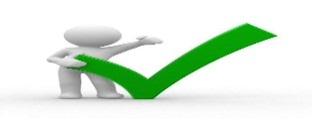 Test des hypothèses
Confirmation de la deuxième hypothèse, en plus du financement, le C-I apporte des conseils et un appui pour la bonne gestion des entreprises. Il diffère par rapport au financement classique sur un point essentiel : absence d’exigence des garanties.
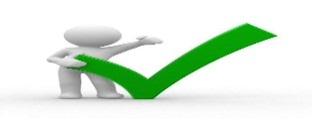 Confirmation de la troisième hypothèse, la SCI permet de renforcer les fonds propres de l’entreprise financée, et d’apporter une expertise et des compétences managériales à cette dernière.
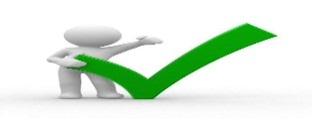 [Speaker Notes: Vérifiant les hypothèses posées au préalable: 
Pour la 1ère :…]
Recomondations
La création d’une association de capital-investisseurs en Algérie, regroupant des professionnels du métier serait favorable à la propagation et à l’efficience du métier en Algérie. (à l’expérience de l’AFIC en France).

La création d’un marché boursier spécialisé pour la négociation des titres des PME, et qui serait soumis à certaines règles de fonctionnement moins sévères que celles de la cote officielle. 

La favorisation du partenariat avec les acteurs étrangers, ceux qui ont acquis un savoir-faire et enregistrer des avancées dans le domaine d’activité concerné par le partenariat.
[Speaker Notes: A partir de notre travail de recherche nous pouvons formuler les recommandations suivantes :]
Perspectives
L’étude du cadre réglementaire et fiscal régissant les activités de capital investissement en Algérie.

L’étude comptable et fiscale de traitement des plus-values de cession des participations des investisseurs en capital en Algérie.

Les problèmes confrontés par le capital-investisseur lors de sa sortie de la société financée.
[Speaker Notes: Et pour conclure 
Nous pouvons proposer comme futures voies de recherche des thèmes pouvant compléter l’éventail de notre étude :]
Merci de votre attention
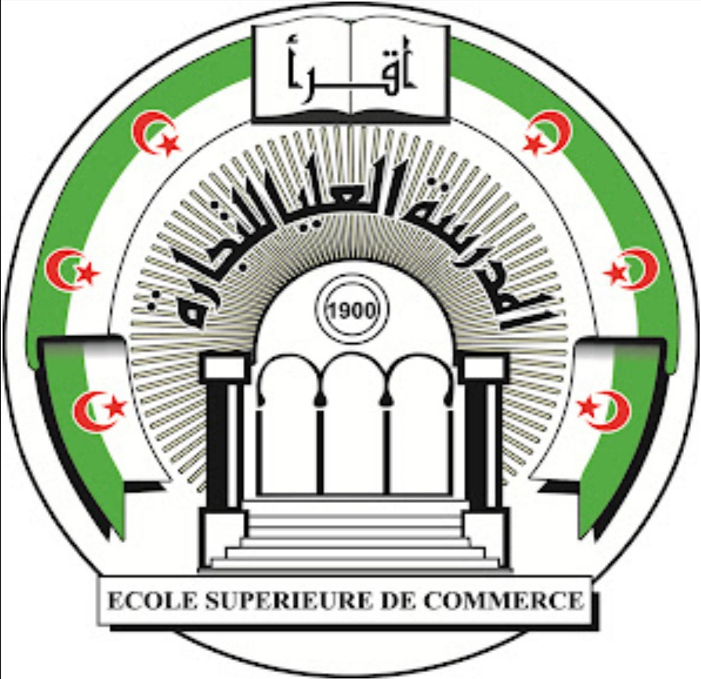 MINISTÈRE DE L’ENSEIGNEMENT SUPÉRIEUR ET DE LA RECHERCHE SCIENTIFIQUEÉCOLE SUPERIEURE DE COMMERCE KOLEA
Mémoire de fin de cycle en vue de l’obtention d’un Master en Sciences Financières et Comptabilité
Option : FINANCE D’ENTREPRISE
Thème :
L’accompagnement et le financement des PME par le Capital-Investissement Cas : SOFINANCE
Présenté par :                                                    Encadré par :                                                                     Les membres du jury:
       MOKNINE Aya                                                Pr. AZOUANI Nacer                                                          Pr. TARI Mohamed Larbi
                                                                                                                                                                                 Dr. ABDELMALEK Hanane                                   
                                                                                        Année universitaire: 2022/ 2023